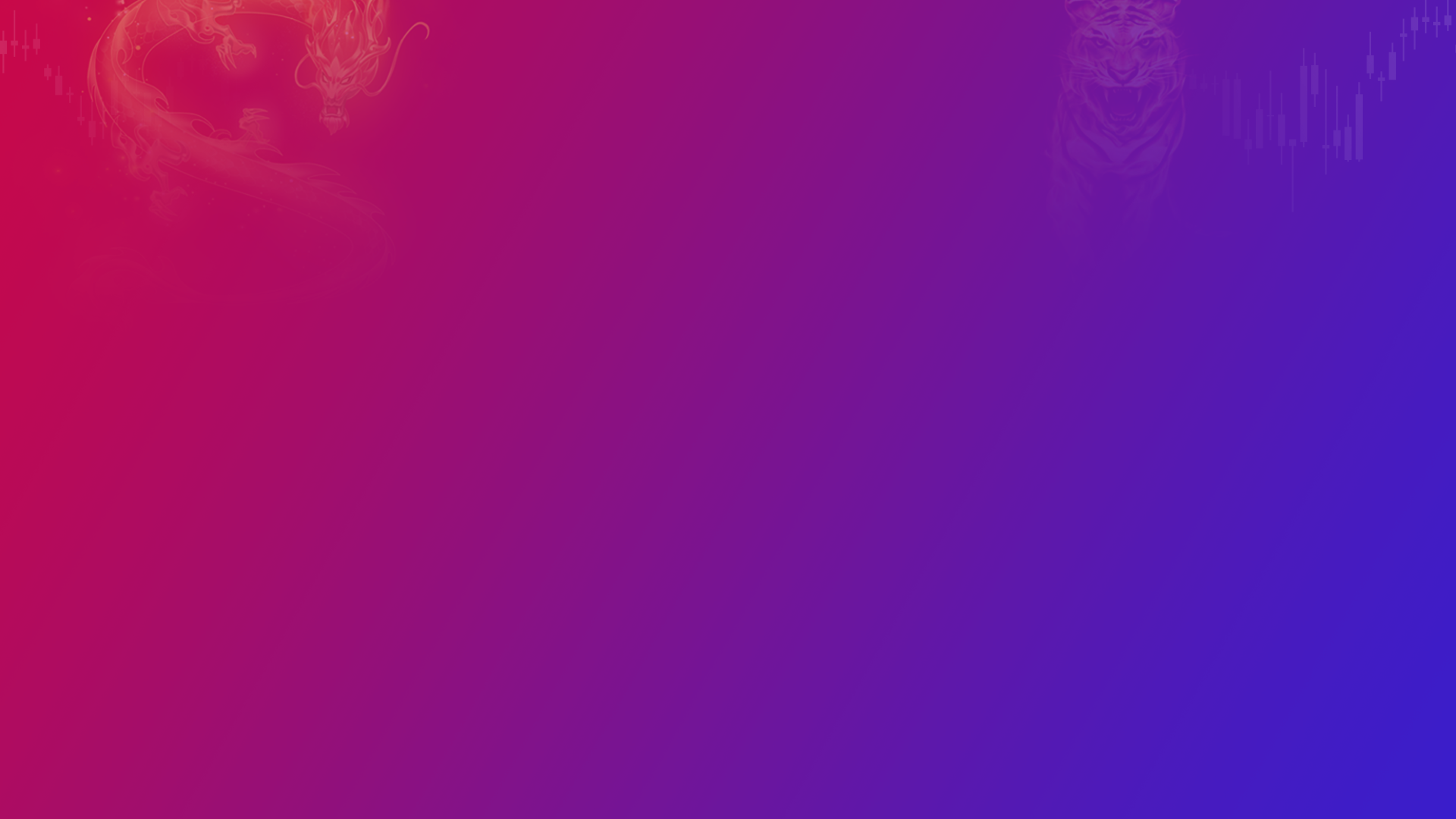 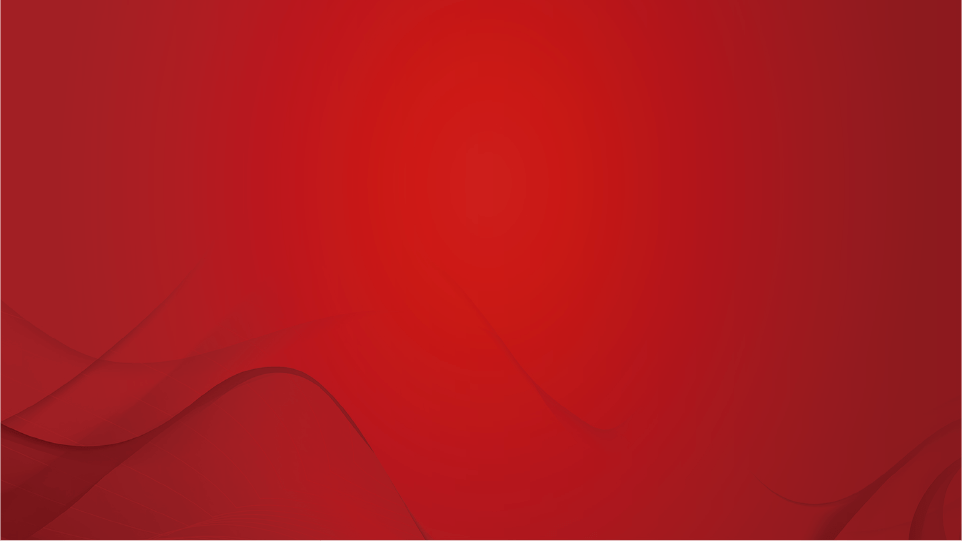 A1120619100001
执业编号
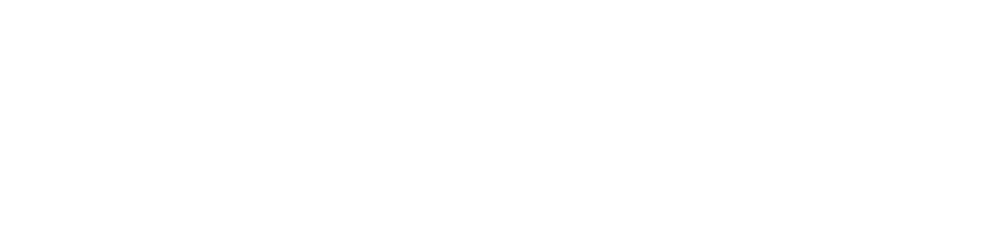 如何把控
冲高回落节奏
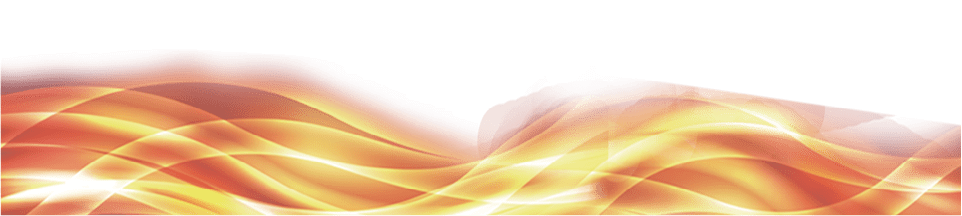 张明科
经传投研
课程日期
盘面节奏
大盘-情绪和仓位的判断
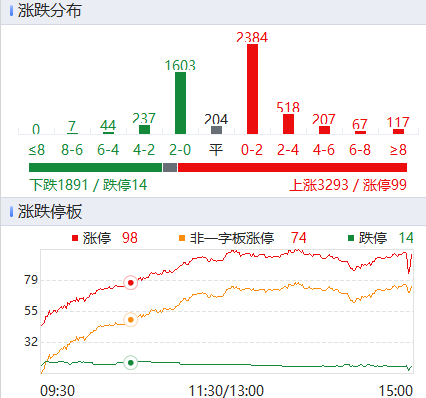 资金量能：极端的上涨+回补缺口的背后，就容易出现冲高回落，避免追高，均线/熊线位的减仓出局；
支撑-压力位：上下跳空缺口；
节奏：金叉反弹初期，进攻节奏，涨停数拉的越好，短线炒作越舒服。战法选择上，应以短线强势的涨停复制、紫旗回档为主。
放量，上冲；量能不变，震荡；量能萎缩，下跌
龙虎板块
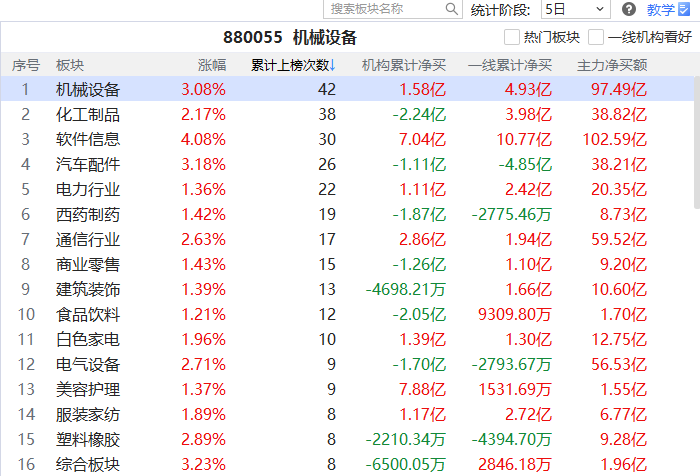 5月6日
行业：化工、机械设备、软件信息、汽车配件、电力行业
主题：机器人、AI、免税、大消费、黄金（长）
关于龙虎内参
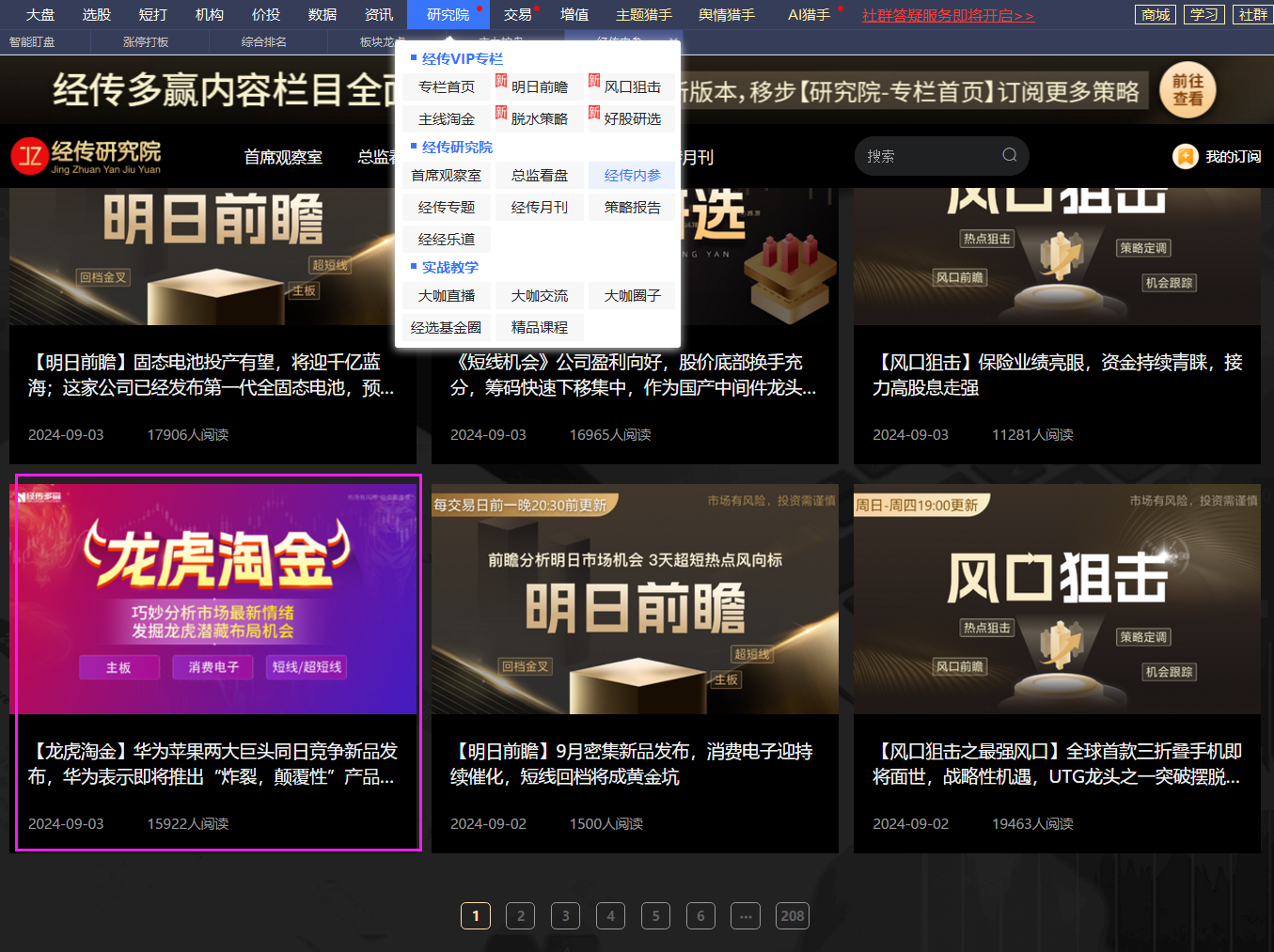 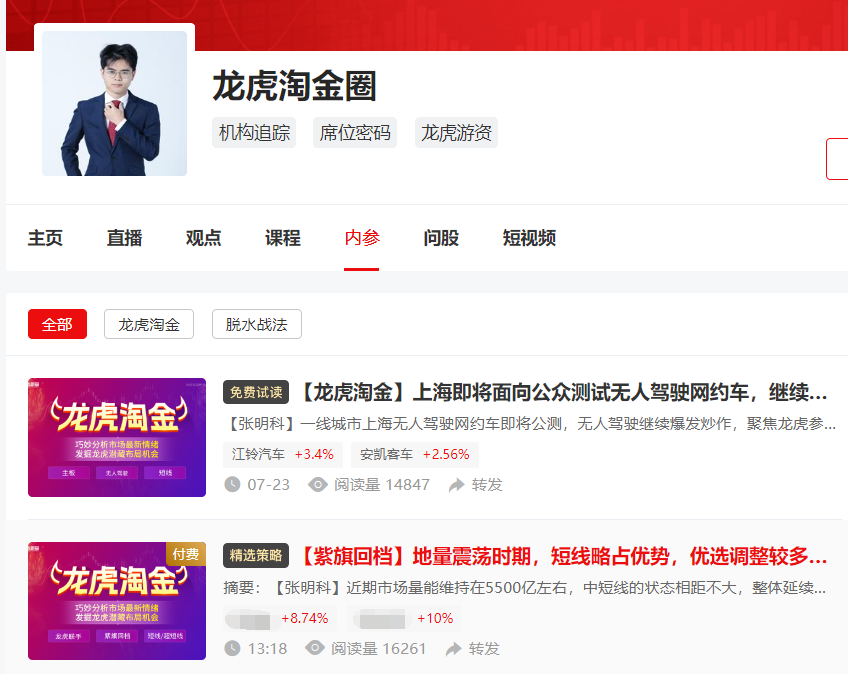 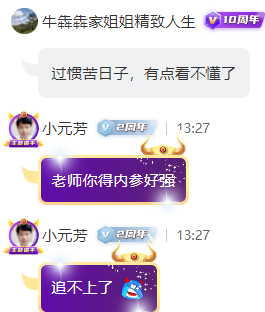 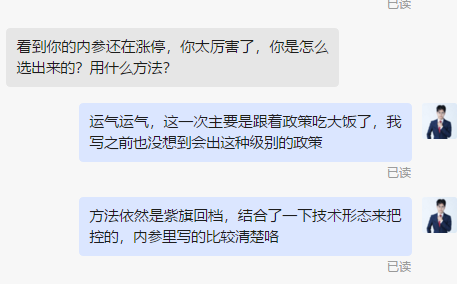 龙虎淘金圈-内参
研究院-经传内参-龙虎淘金
每周二固定更新一篇「龙虎淘金」，短线为主
龙虎选股
盘中：紫旗回档（金叉）
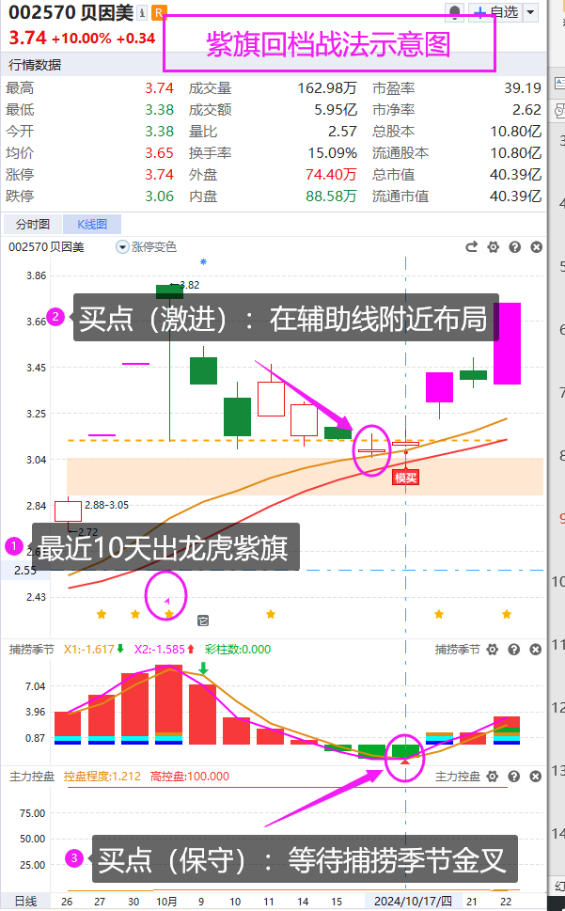 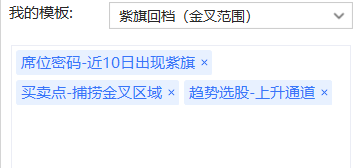 4月29日
近10日出龙虎紫旗，追求更强的回档爆发（买卖操作：用三板斧）
盘后潜力：紫旗回档（死叉）
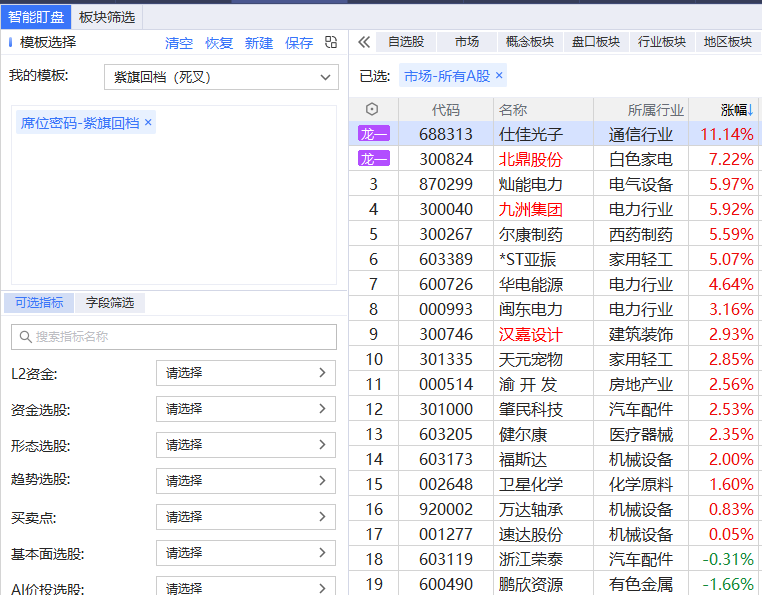 5月6日
4月29日
盘后选板块+回档潜力股
案例
学习提升
看近期游资动向
游资炒作活跃时，可多关注其买卖方向
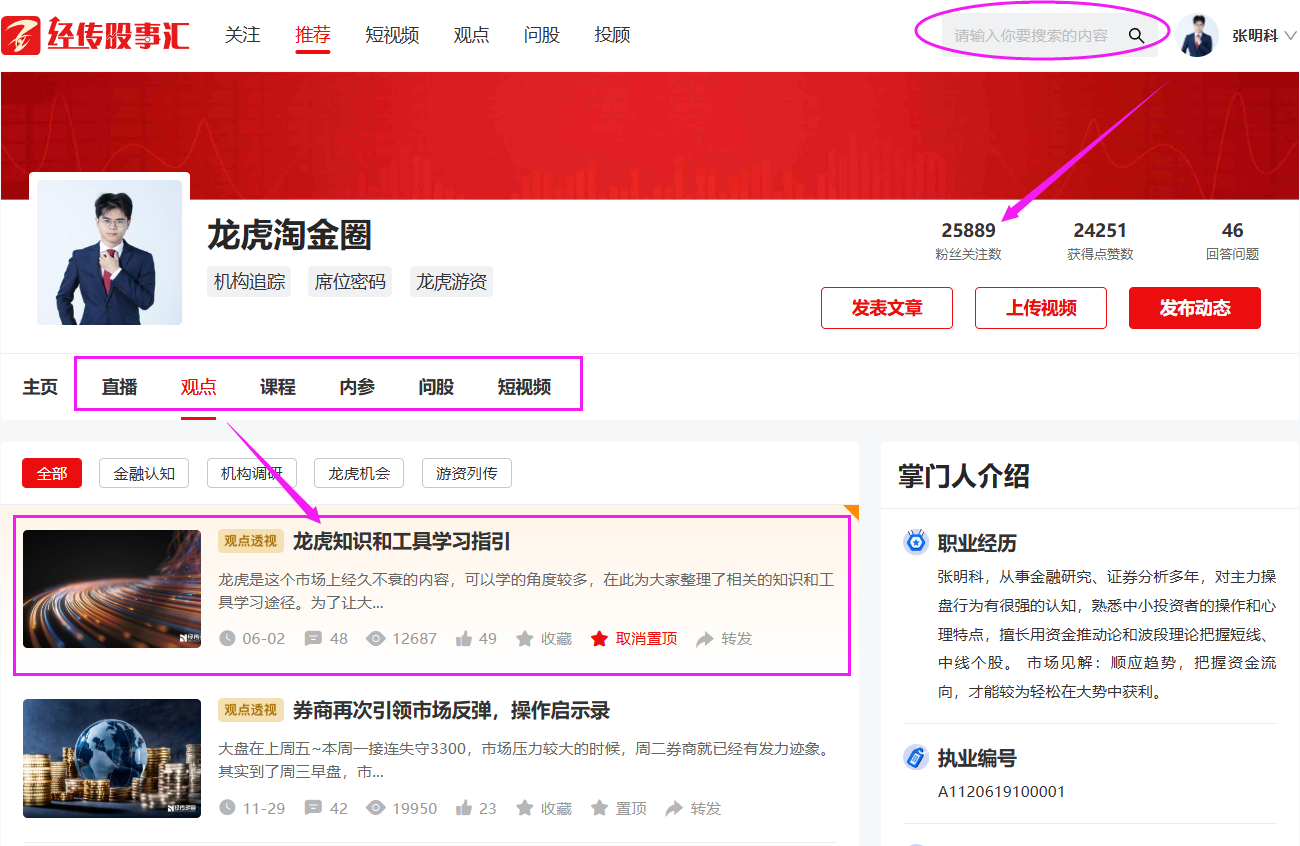 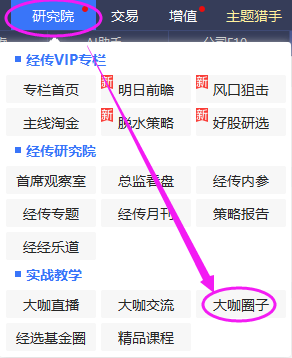 ①软件研究院→大咖圈子→搜索 “龙虎淘金圈”，点个关注不迷路
②
「直播」盘中图文直播，交流阵地
「观点」龙虎相关文章（置顶篇有学习指引）
「课程」直播回放、精品课程
「内参」每周二上午更新，选股策略
「问股-短视频」悬赏提问；短视频学习
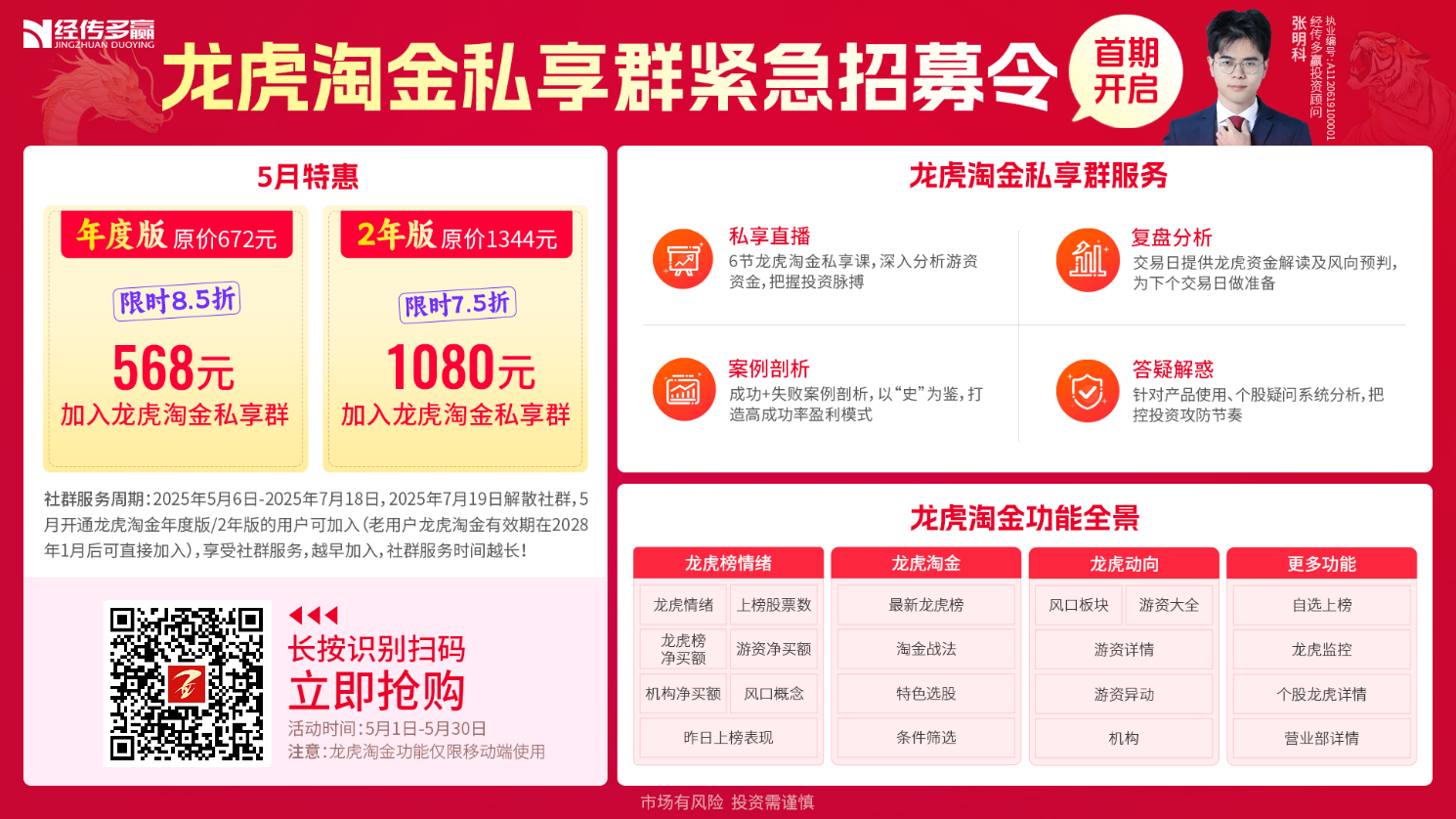 [Speaker Notes: https://a1.n8n8.cn/pc-page/lhtj?open=renewal&pageId=400000980]
龙虎知识学习
龙虎培训规划
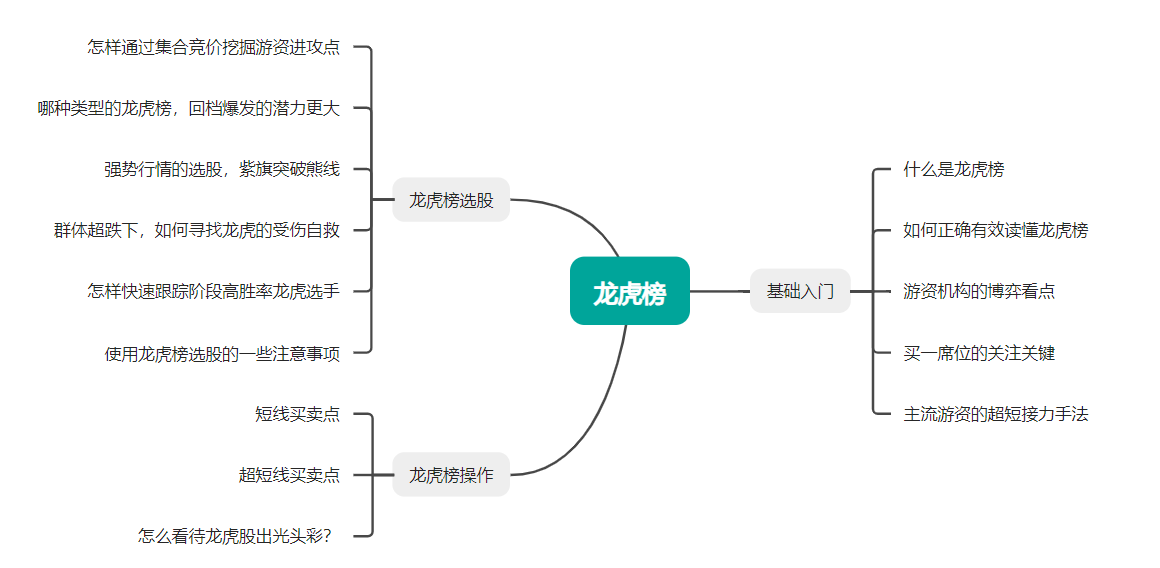 穿插于每一节龙虎复盘